江门中微子实验低氡超纯水研制
郭聪
 中国科学院高能物理研究所
2024-05-09
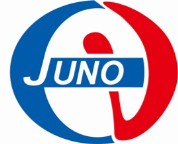 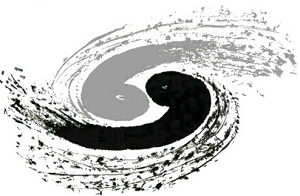 主要内容
江门中微子实验
百吨级水系统
低氡超纯水研究
总结
江门中微子实验
坐标：
广东省江门市开平市金鸡镇打石山下700米；
目标：
测量中微子质量顺序；
精确测量中微子振荡参数；
太阳中微子、大气中微子、地球中微子、超新星中微子探测研究；
稀有事例探测，质子衰变等；
合作组：
17个国家，77个研究单位，~670名科研工作者；
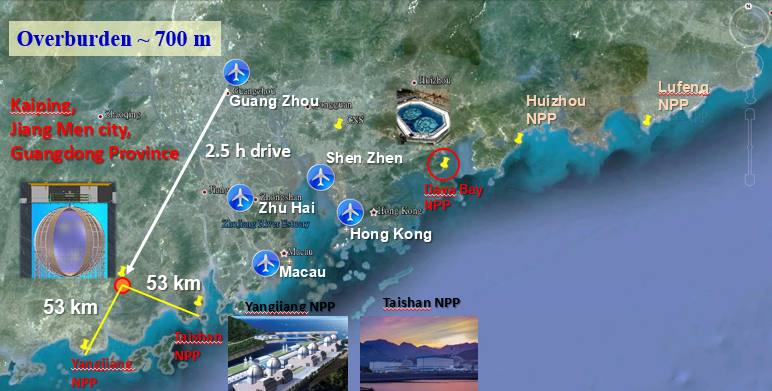 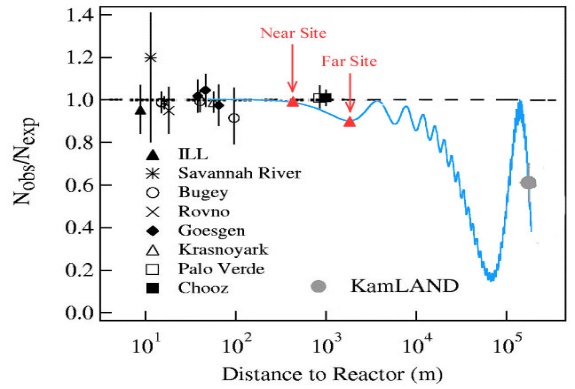 JUNO
252 km
Daya Bay
江门中微子实验
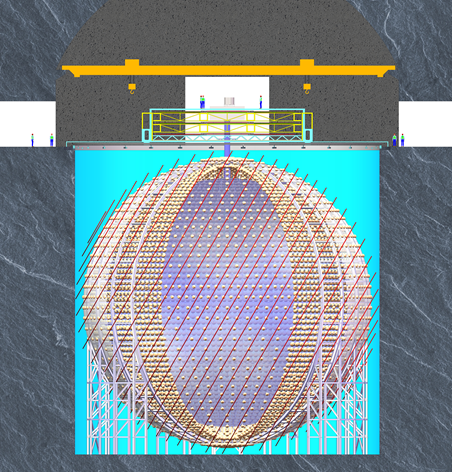 顶部径迹探测器
刻度系统
液闪灌装间
地磁屏蔽线圈
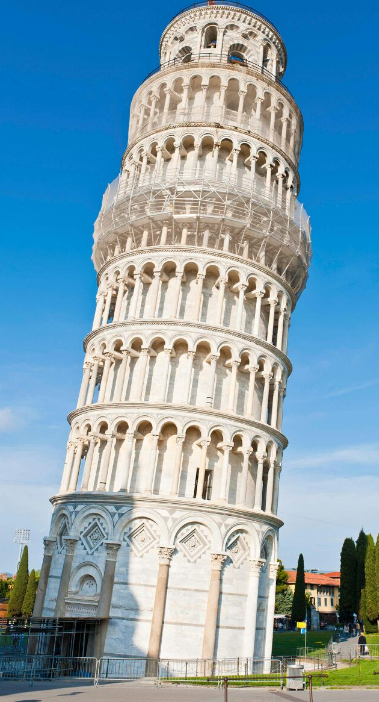 中心探测器:
2万吨液闪
有机玻璃球
不锈钢网架
有机玻璃球 : Φ 35.4m
PMT:
 17612 20’’ PMTs
25600 3’’ PMTs
78% 覆盖率
水池高度 : 44m
不锈钢网架: Φ 40.1m
水契伦科夫探测器:
3.5万吨超纯水
2400 20’’ PMTs
水池: Φ 43.5m
4
江门中微子实验
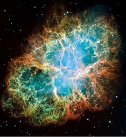 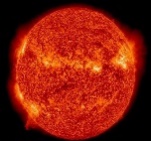 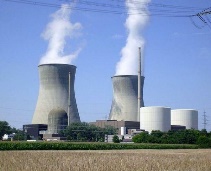 100s /year
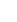 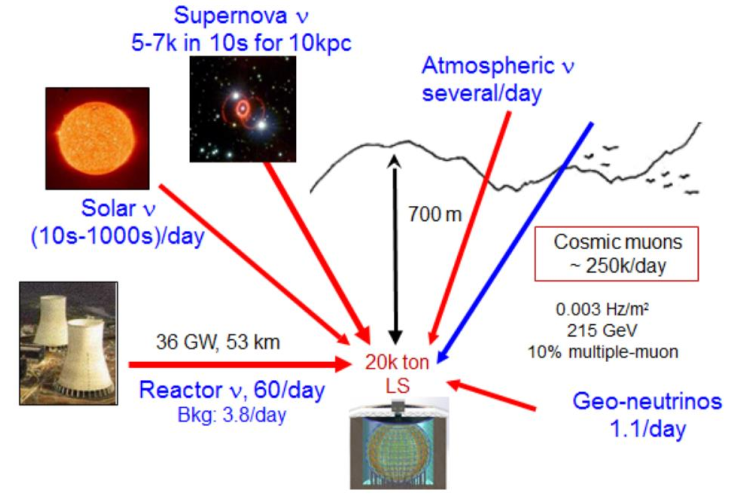 26.6 GWth
预期事例数很低，要求探测器本底低
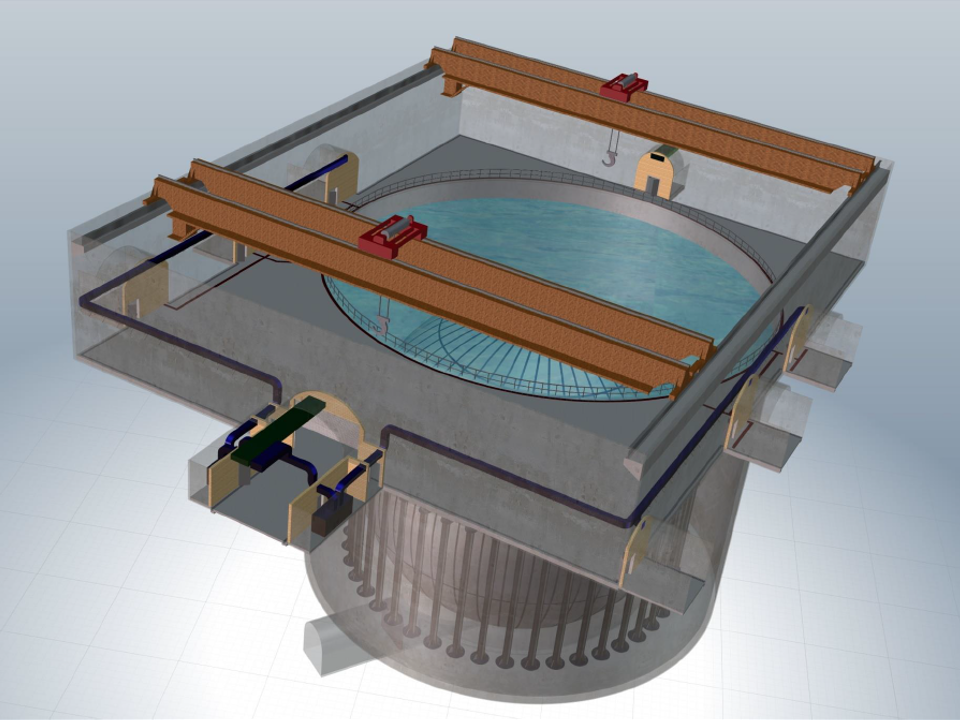 江门中微子实验
江门中微子实验
超纯水还将用于液闪灌装；
灌装超纯水要求：
U/Th<10-15g/g;
Ra<2.5*10-21g/g(50μBq/m3);
Rn < 5mBq/m3;
水系统要求：
mBq/m3量级低氡超纯水；
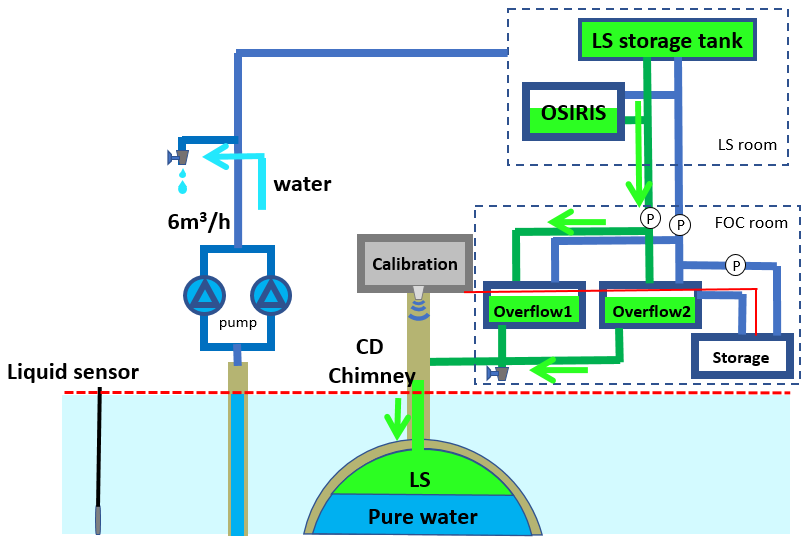 百吨级水系统
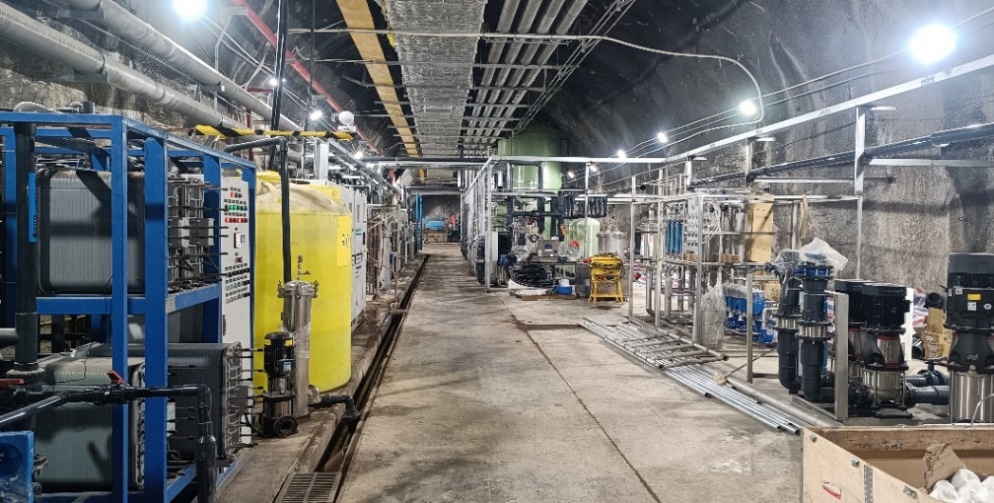 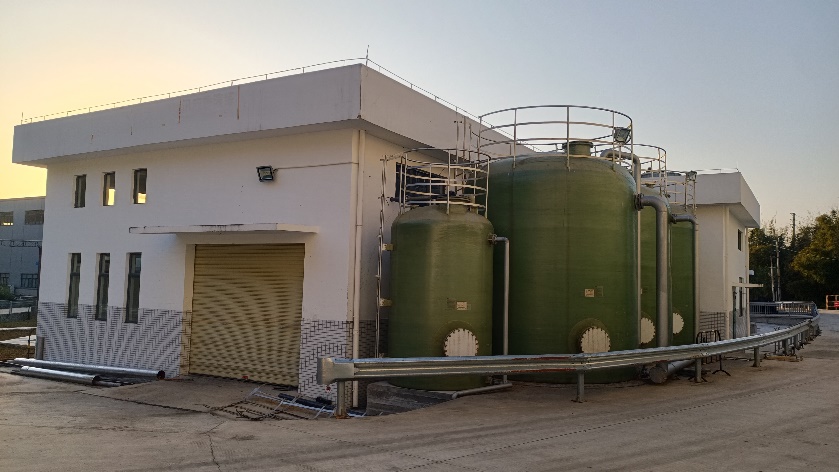 设计指标：
产水100t/h， EWII超纯水；
组成：
地面预处理系统：初步过滤，一级RO，产生较多废水；
地下超纯水系统：提升水质，电阻率达到18MΩ*cm，温度控制，除氡，去离子；
地面超纯水房间
地下超纯水房间
百吨级水系统
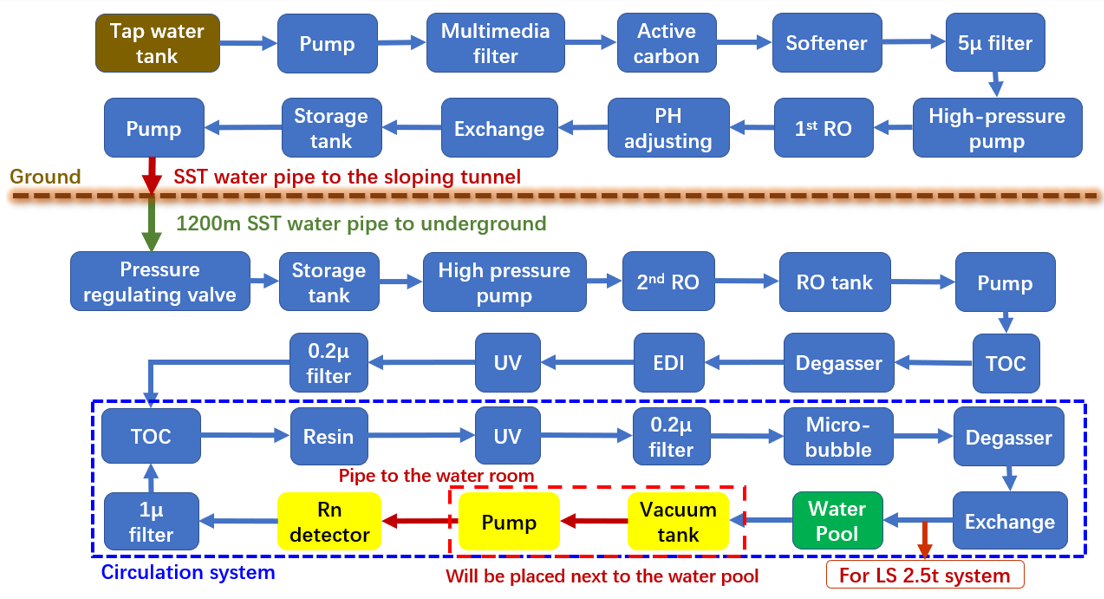 低氡超纯水研究
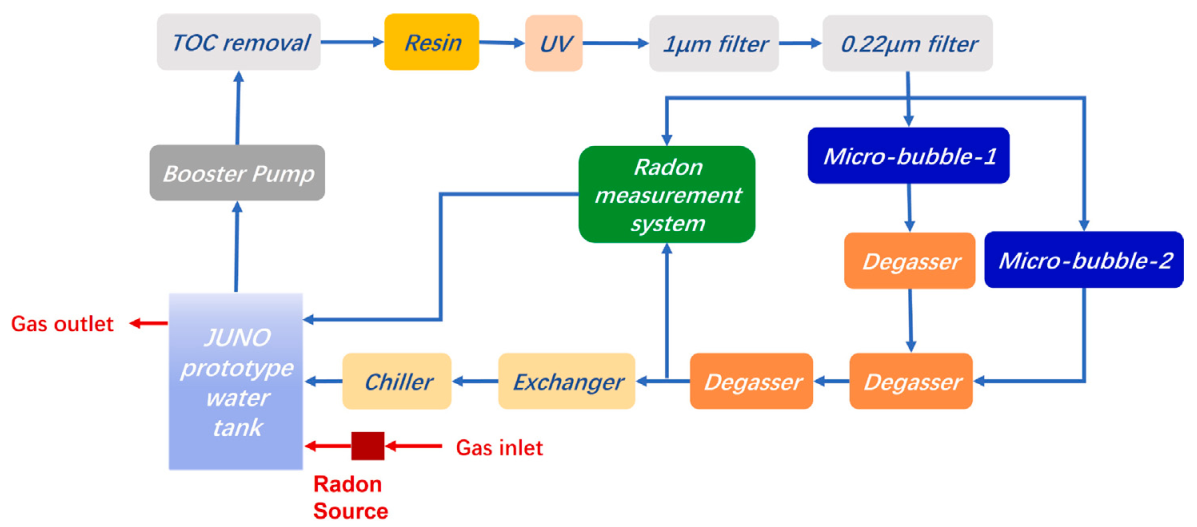 预研工作依托江门中微子实验模型探测器水系统开展，主要除氡装置为脱气膜；
低氡超纯水研究
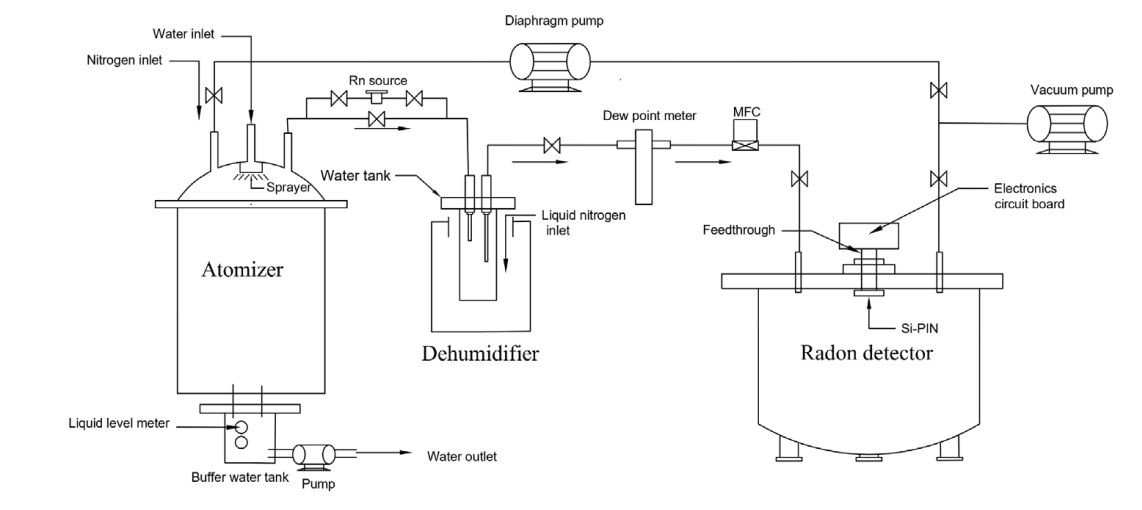 低氡超纯水研究
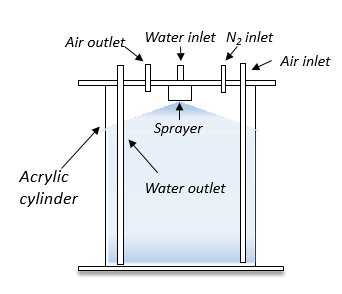 平衡状态水/气氡含量之比：


其中T为温度，单位是℃；
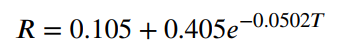 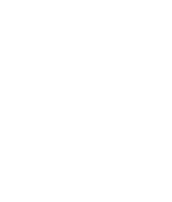 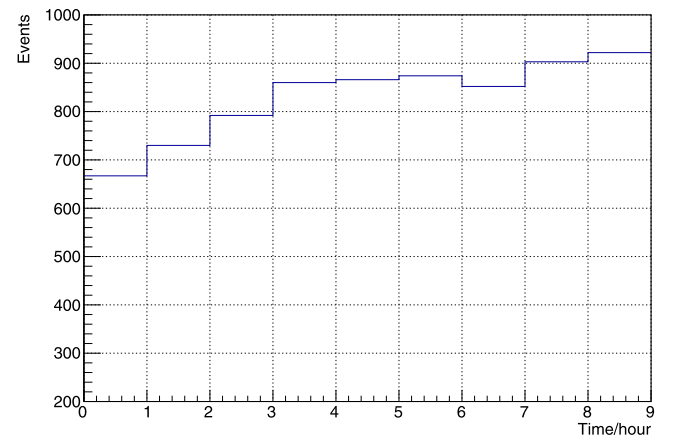 循环模式下探测器内计数率变化
低氡超纯水研究
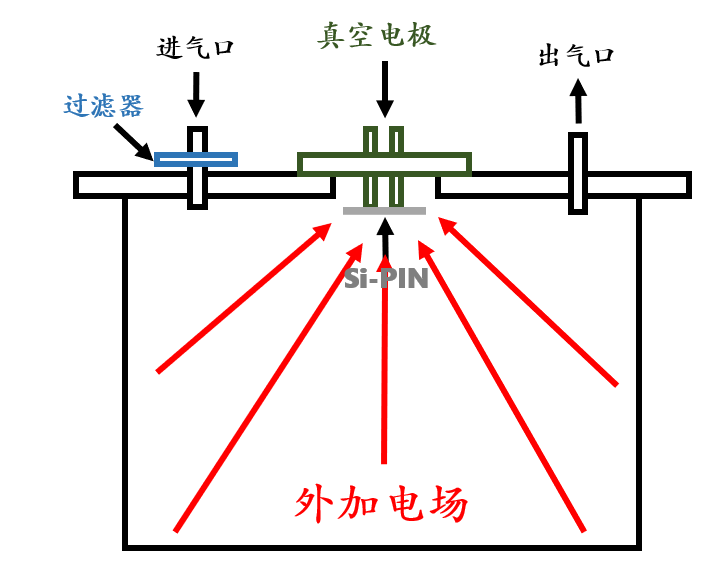 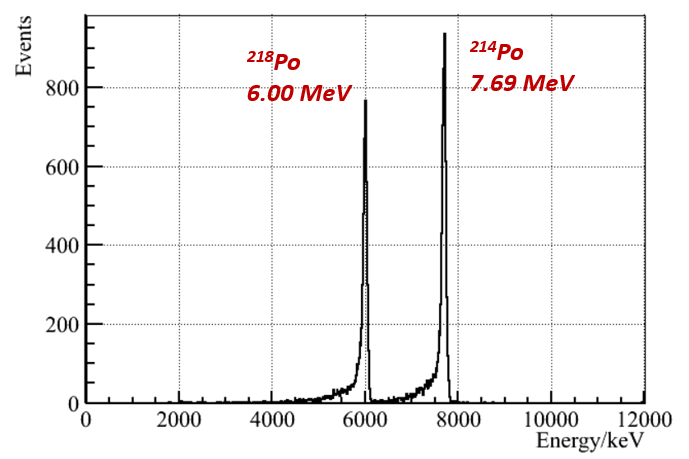 气体氡浓度测量：以静电收集为基本原理；
氡(222Rn)子体为带正电粒子，通过外加电场将子体收集到Si-PIN表面，进而探测子体衰变产生的alpha；
低氡超纯水研究
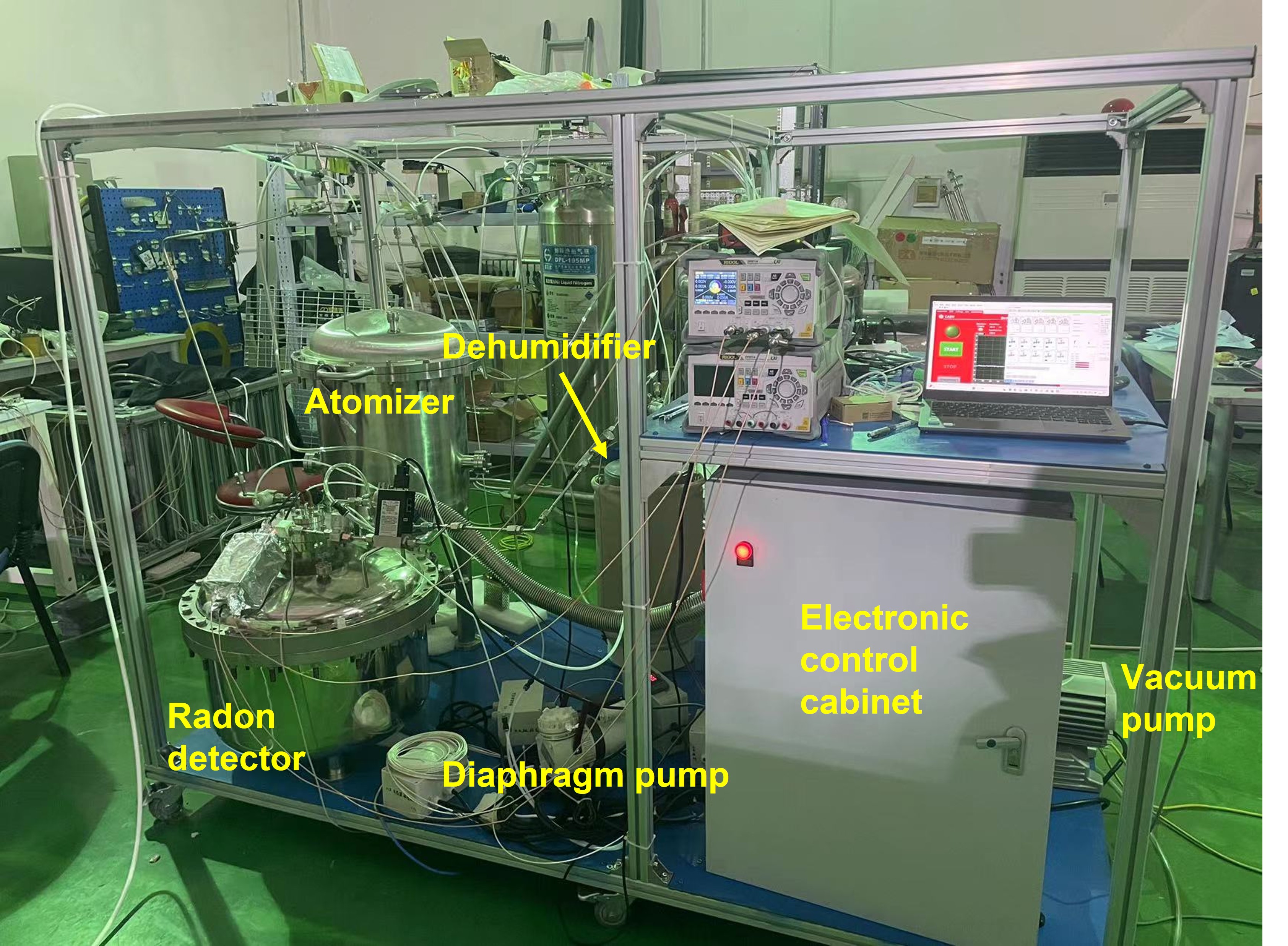 半自动水中氡浓度测量系统：使用气动VCR阀门与电磁阀，通过labview软件可以远程控制；
该系统对水中氡浓度测量灵敏度为1mBq/m3；
低氡超纯水研究
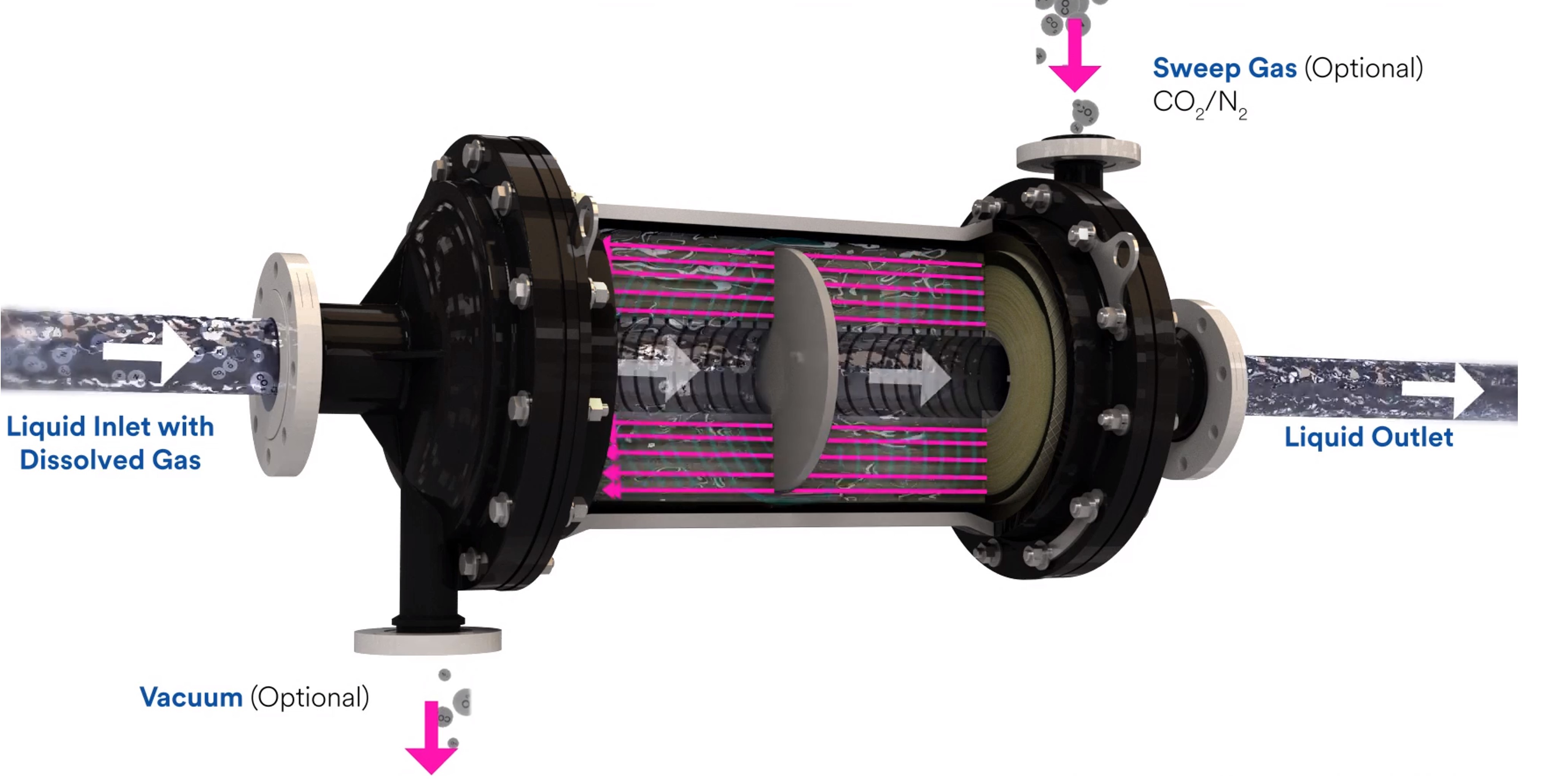 脱气膜是超纯水系统中脱气的常用设备，主要用于脱除水中的O2、CO2等，可将水中气体降低至10ppb量级；
脱气膜可以用于水中氡气的脱除；
脱气膜串联使用以提高脱气效率，然而后级脱气膜因为水中气体含量降低会导致效率的下降；
向水中加载低氡气体可以提高脱氡效率；
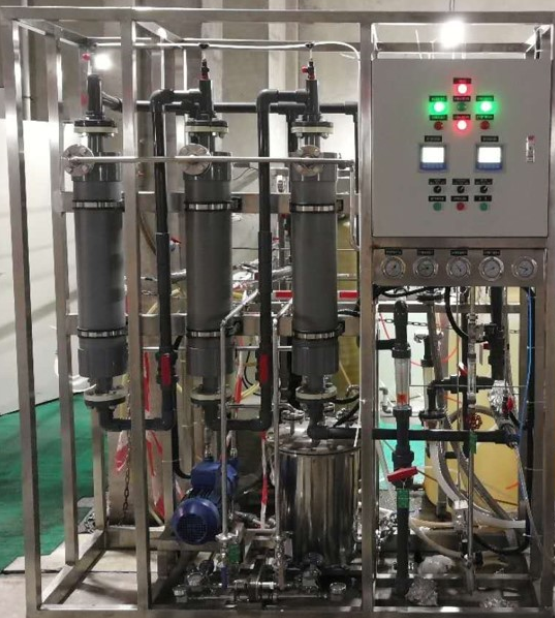 低氡超纯水研究
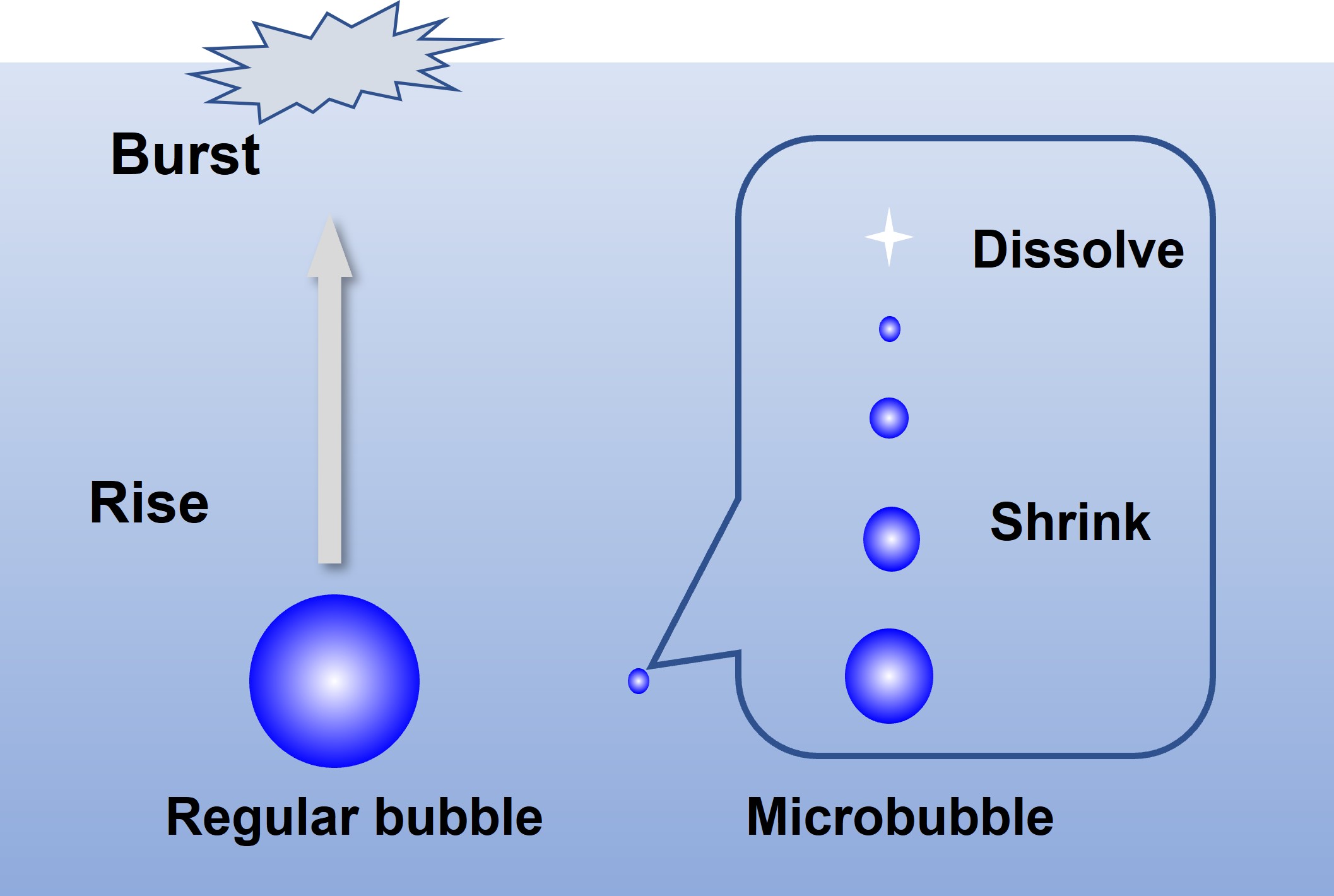 向水中加入CO2进行原理性验证；
引入微气泡发生器进行气体加载，大幅提高水中气体含量，从而显著提高脱气膜脱氡效率；
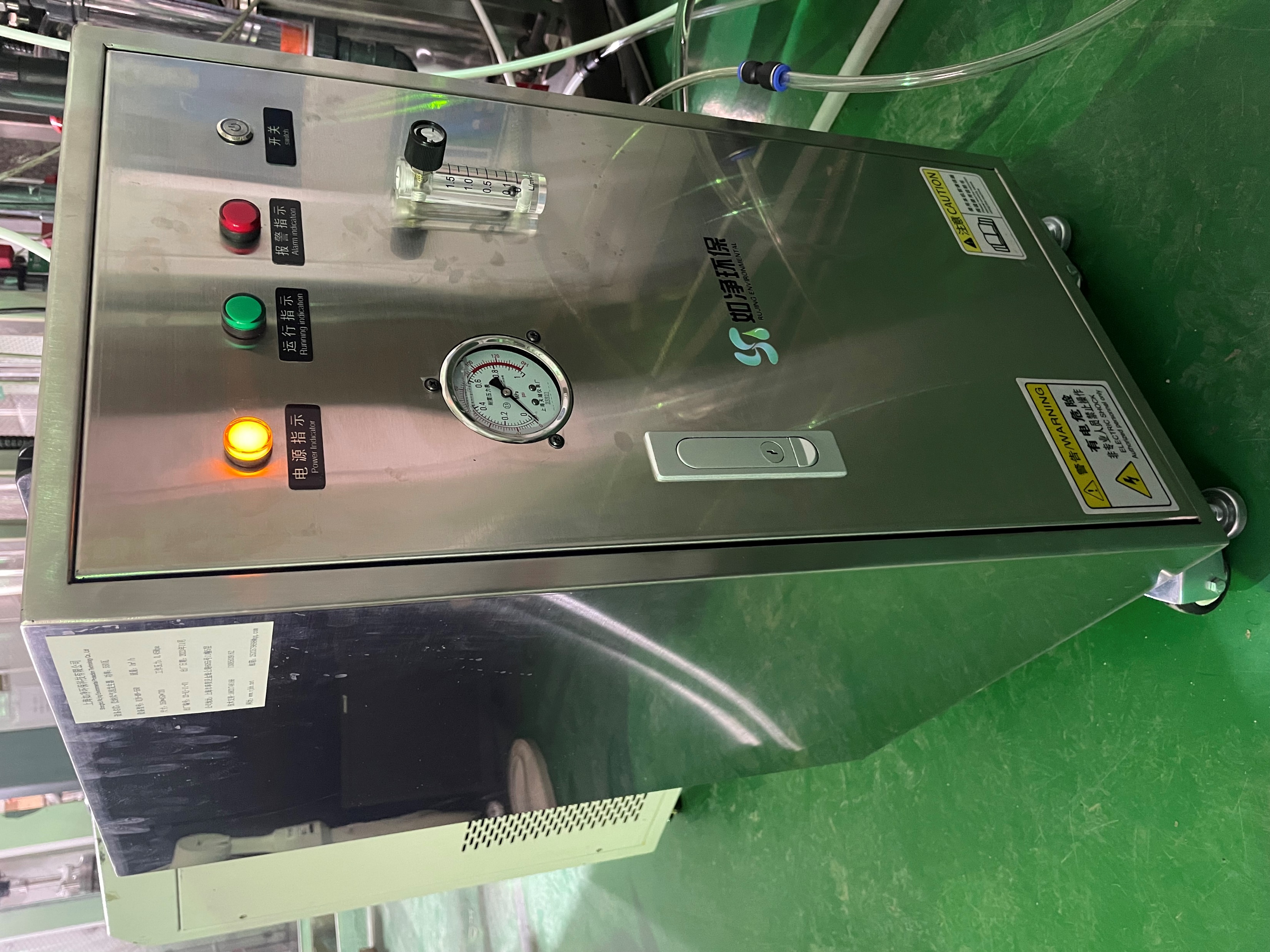 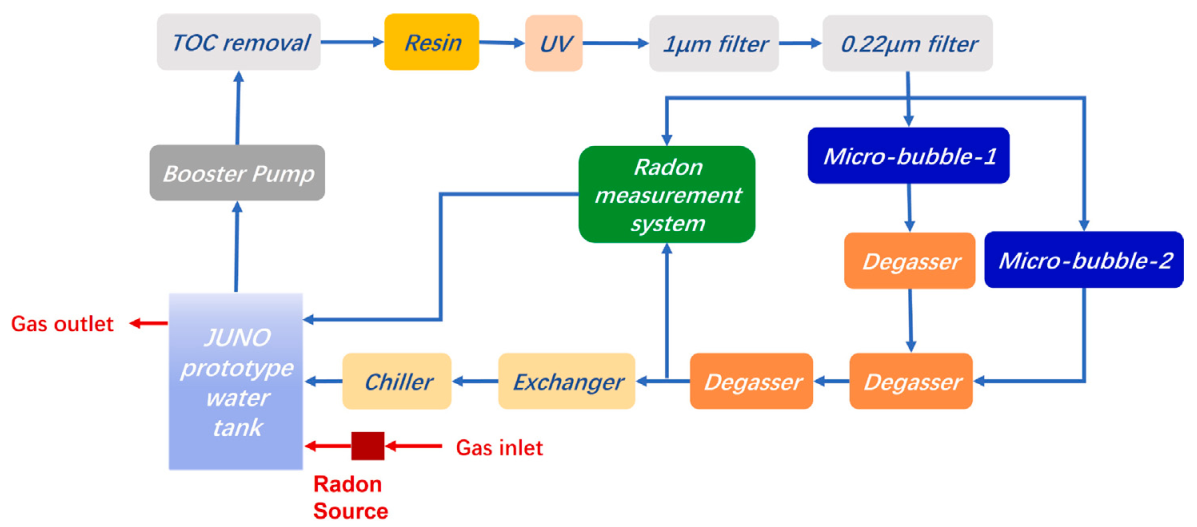 低氡超纯水研究
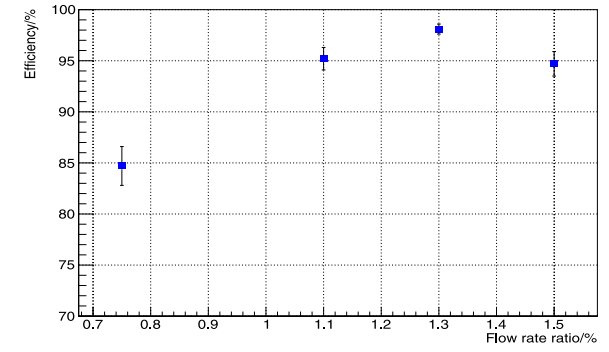 系统除氡效率与微气泡装置的气-液流速比相关，最大可达到98%；
系统单次除氡效率与水中氡浓度无关；
多次循环，该系统可将水中的氡浓度降低至~0.66mBq/m3；
总结
江门中微子实验以测定中微子质量顺序为主要物理目标，并可精确测量中微子振荡参数；
实验预期事例数很低，对探测器本底要求很高，其中用于反符合探测器的超纯水中氡含量需降低至10mBq/m3，用于液闪灌装的超纯水氡含量需降低至5mBq/m3；
依托于江门中微子模型探测器水系统开展低氡超纯水研究工作，提出加气脱氡的实验思路，引入微气泡装置进行气体加载，将系统单次脱氡效率提高至~99%；
模型探测器多次循环脱氡可将水中氡含量降低至1mBq/m3以下。